Embracing Modernity While Preserving Tradition
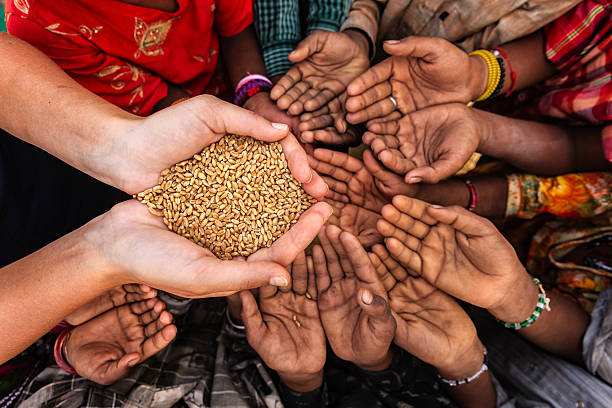 The Role of InnovativeCooking Technologies in Sustaining African Culinary Heritage
By Dr Bridget O. Menyeh
9th May 2024
African Heritage Conference
Presentation Outline
Context: Food and Heritage
Food is a key element in the preservation and representation of cultural heritage(Di Giovine and Brulotte, 2016) 

UNESCO recognizes certain food practices as intangible cultural heritage. 

Example, Ceebu Jen from Senegal  (Inscribed in 2021). Recipe and techniques are traditionally passed down from mother to daughter
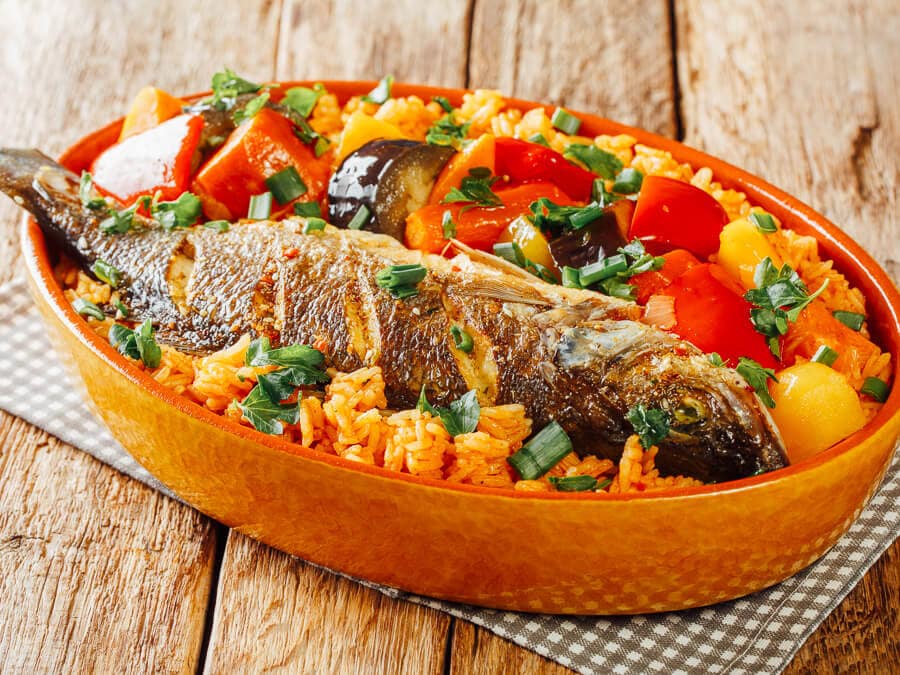 Challenges of African Cooking Methods
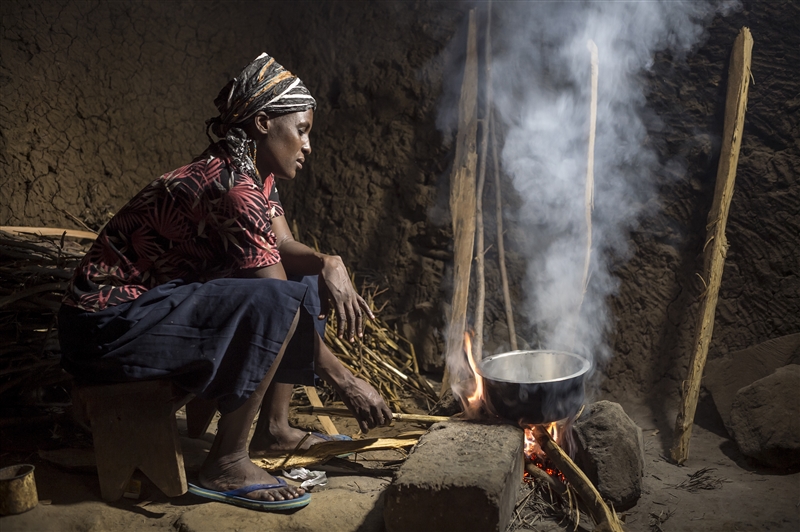 Health Concerns
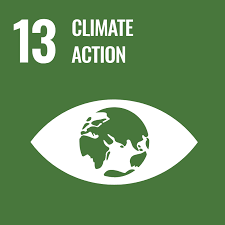 Environmental Concerns
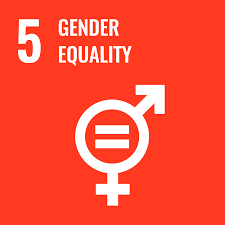 Gender inequality
Image credit: Hivos
What is the state of access to clean cooking?
SSA (2021)
Outlook to 2030 (Access for all Scenario)
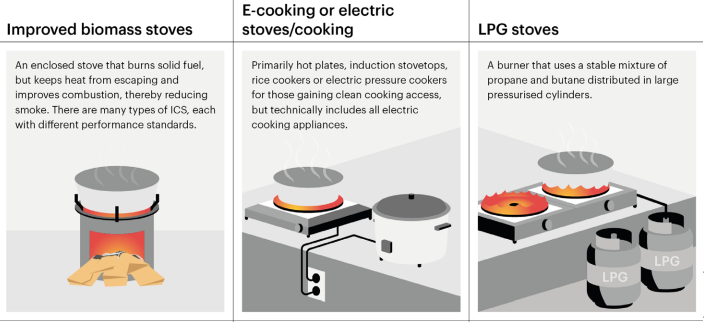 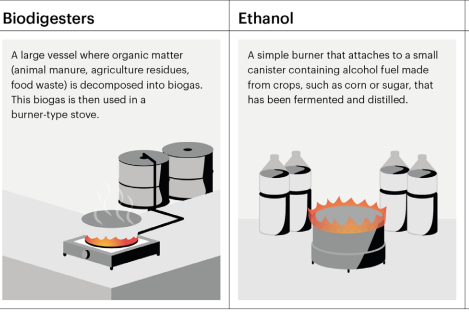 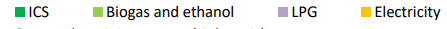 Source: IEA(2023)
Source: IEA(2023)
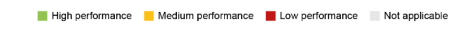 [Speaker Notes: .]
Outlook toward 2050 in emerging market and developing economies
Source: IEA(2023)
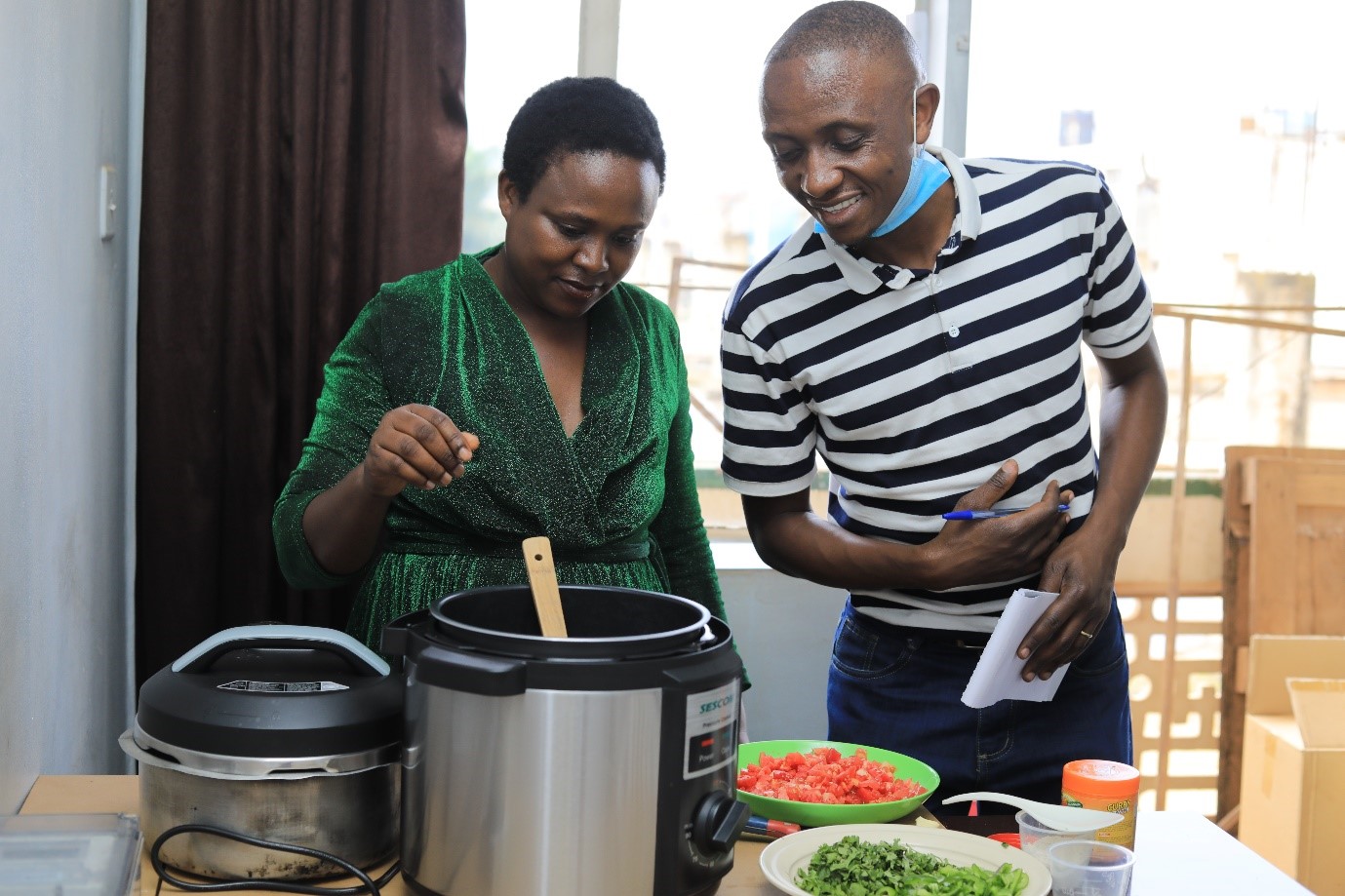 Evidence from Consumer trials and pilots
The Modern Energy Cooking Services programme has demonstrated through its pilots and trials that cooking with electricity is hindered by (often false) perceptions around 
Cost
Taste and safety
Lack of awareness or  availability of aftersales service 
Access to reliable electricity
Reluctance of male decisionmakers to authorise appliance purchase 
( Leary et al.,2021)
Image credit: MECS
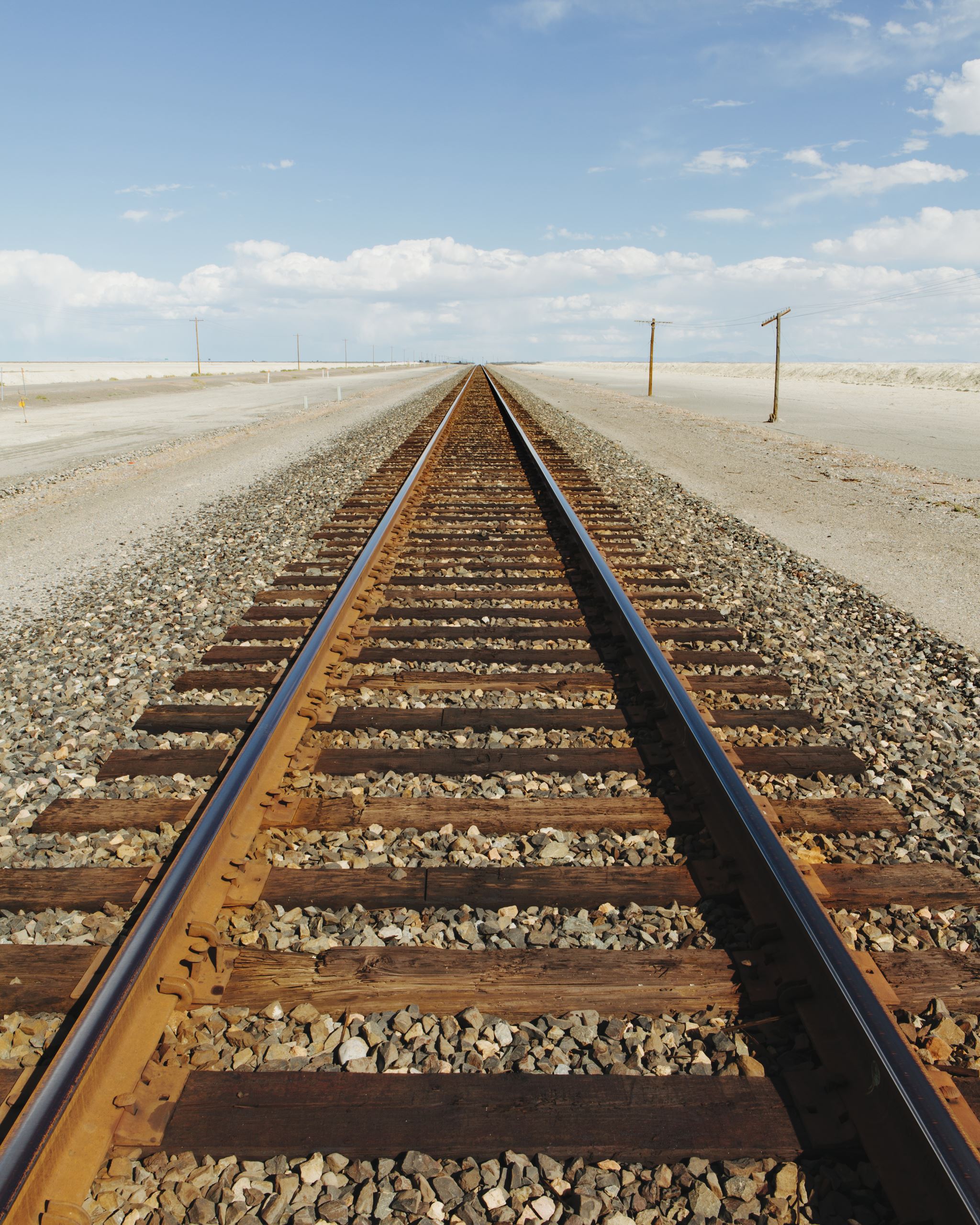 How can Africans Become Part of the Change?
Climate change is influencing the way things are done
Modern Cookstove design and manufacturing needs to involve Africans and way for innovating on our biomass type stoves. 
Some manufacturing facilities like Burn in Kenya
How can we upskill the stove developers and people who work in the wood and charcoal informal sector? 
These are all considerations to ensure the preservation of African food heritage.
Summary and Conclusions
References
IEA (2023), A Vision for Clean Cooking Access for All, IEA, Paris https://www.iea.org/reports/a-vision-for-clean-cooking-access-for-all, Licence: CC BY 4.0
Di Giovine, M. A., & Brulotte, R. L. (2016). Introduction food and foodways as cultural heritage. In Edible identities: Food as cultural heritage (pp. 1-27). Routledge.
Leary, J., Menyeh, B., Chapungu, V., & Troncoso, K. (2021). ECooking: Challenges and opportunities from a consumer behaviour perspective. Energies, 14(14), 4345.
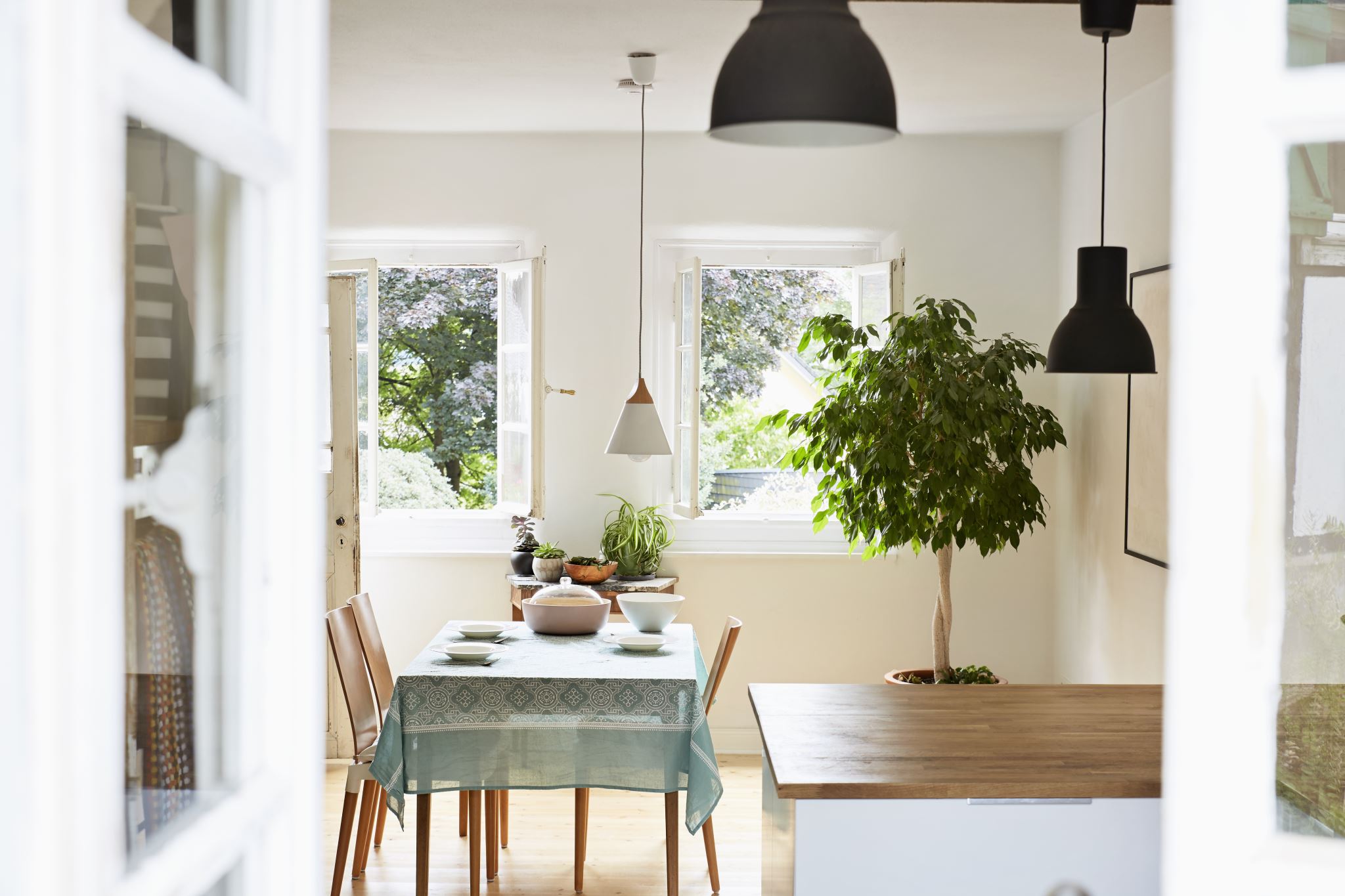 Thank you for your attention